Principi dobre prezentacije
- Natuknice za izradu PowerPoint prezentacije
Vrste prezentacije
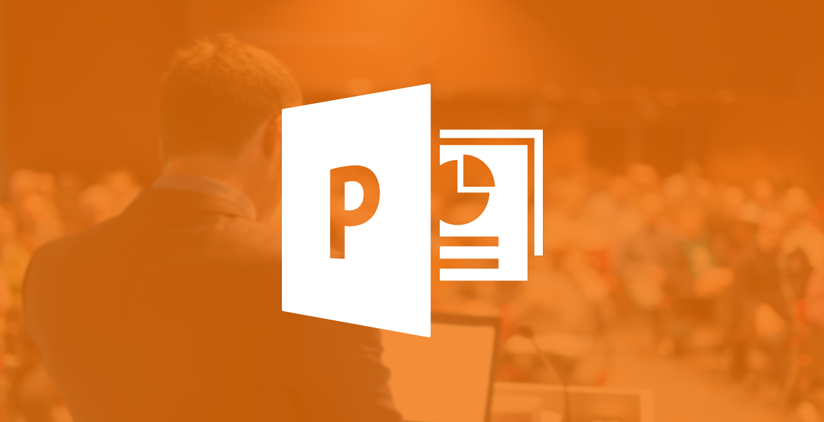 Edukativna
Znanstvena
Stručna
Promotivna
Zabavna
Itd.

Prezentaciju prilagođavamo s obzirom na tip (vrstu) prezentacije
1/17
Na što treba paziti
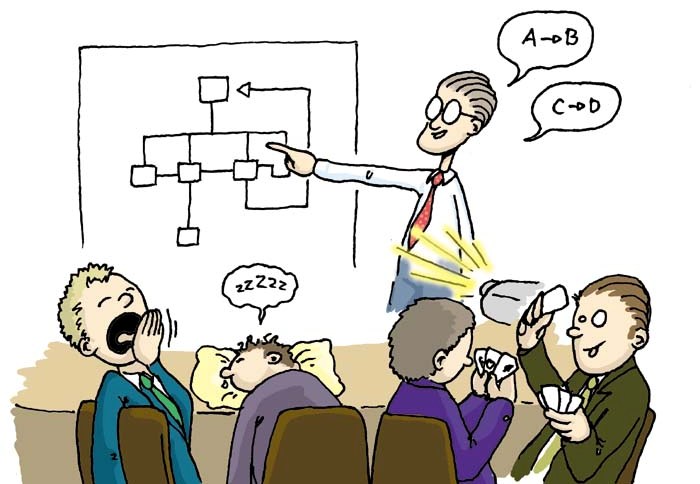 Vremensko ograničenje
Prostorni i materijalni uvjeti
Kakva je publika kojoj prenosimo poruku (laici, stručnjaci, mješovita)?

Prezentaciju treba prilagoditi ciljanoj publici!
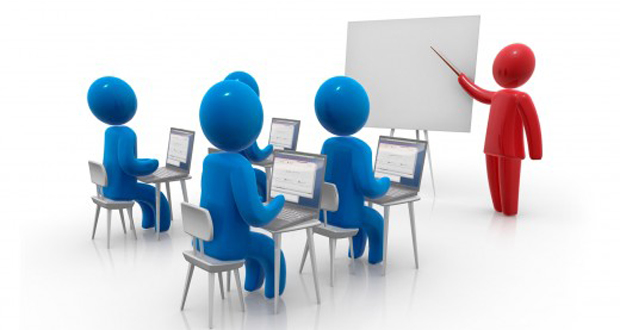 2/17
ORGANIZACIJA PREZENTACIJE
3/17
Naslovni slajd
Naslovni slajd treba sadržavati:
Sažet i jasan naslov prezentacije
Ime i prezime autora prezentacije (diskretno)
Organizacija (npr. Institut Ruđera Boškovića, Razvojna Agencija Zadarske županije…)
Datum (npr. ožujak, 2019.)
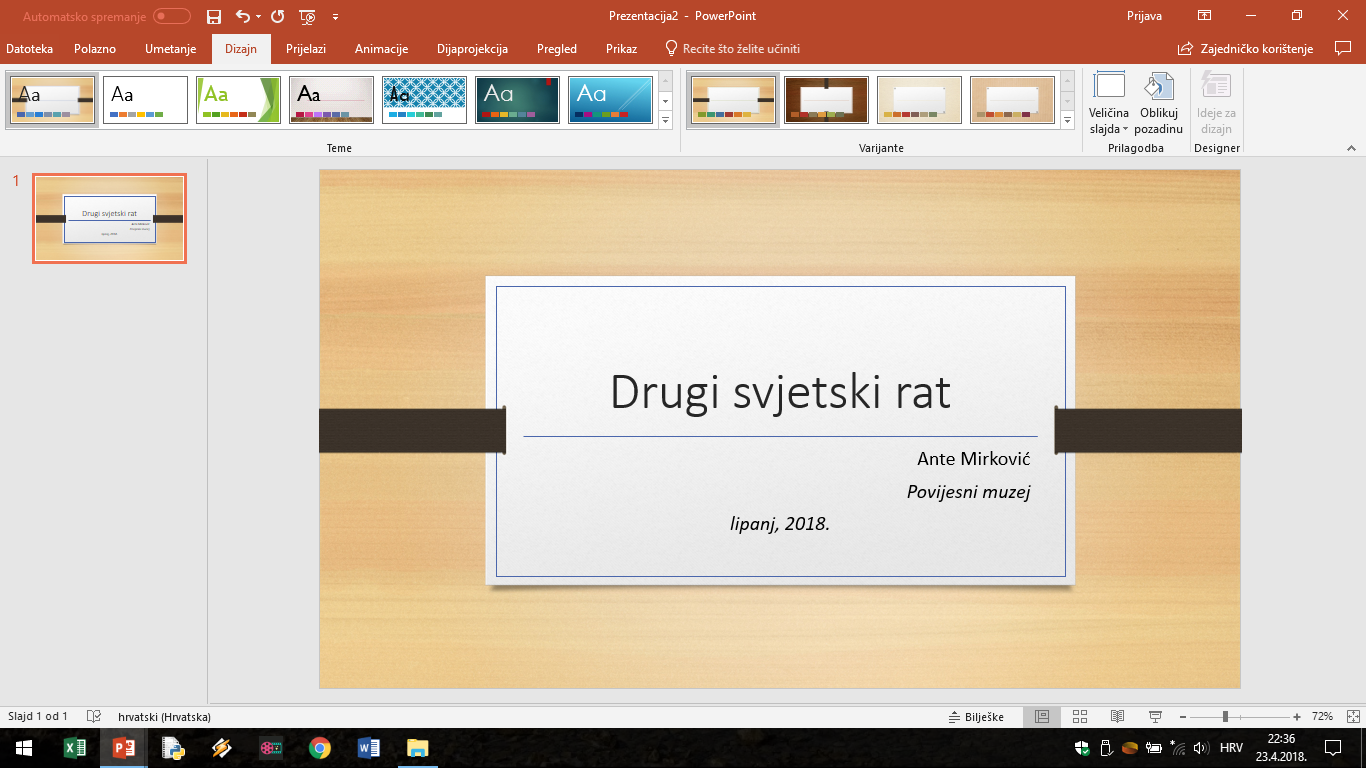 4/17
UVOD
Uvodni slajdovi mogu sadržavati:
Pregled sadržaja prezentacije
Kratka statistika bitnih činjenica u području
Interesantne stvari vezane uz temu (kako bi se zaintrigirala publika)
Pitanja za razmišljanje (odgovori u nastavku prezentacije)
5/17
sadržaj
6/17
zaključak
IDEJE:
Sažetak, izdvajanje najbitnijih stvari
Rekapitulacija tj. ponavljanje
Zanimljivosti
Osobni osvrt autora na temu (istraživačka prezentacija)
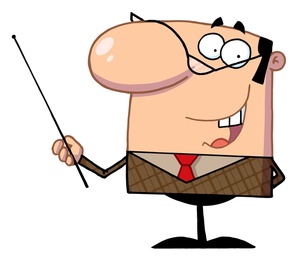 ZAVRŠITE PREZENTACIJU EFEKTNO!
7/17
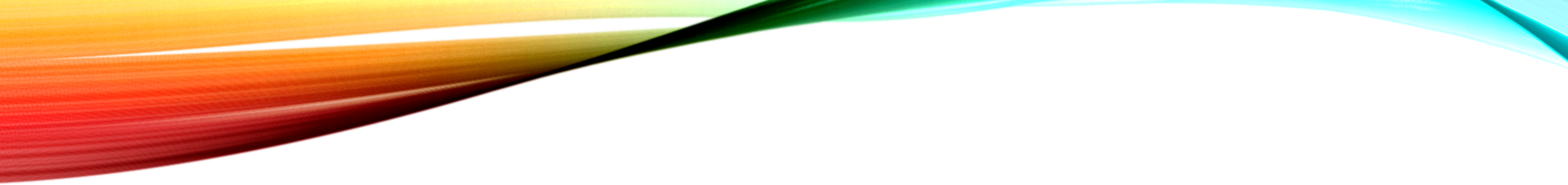 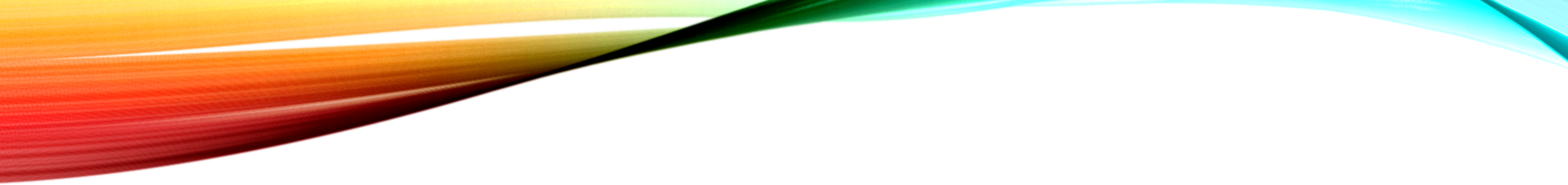 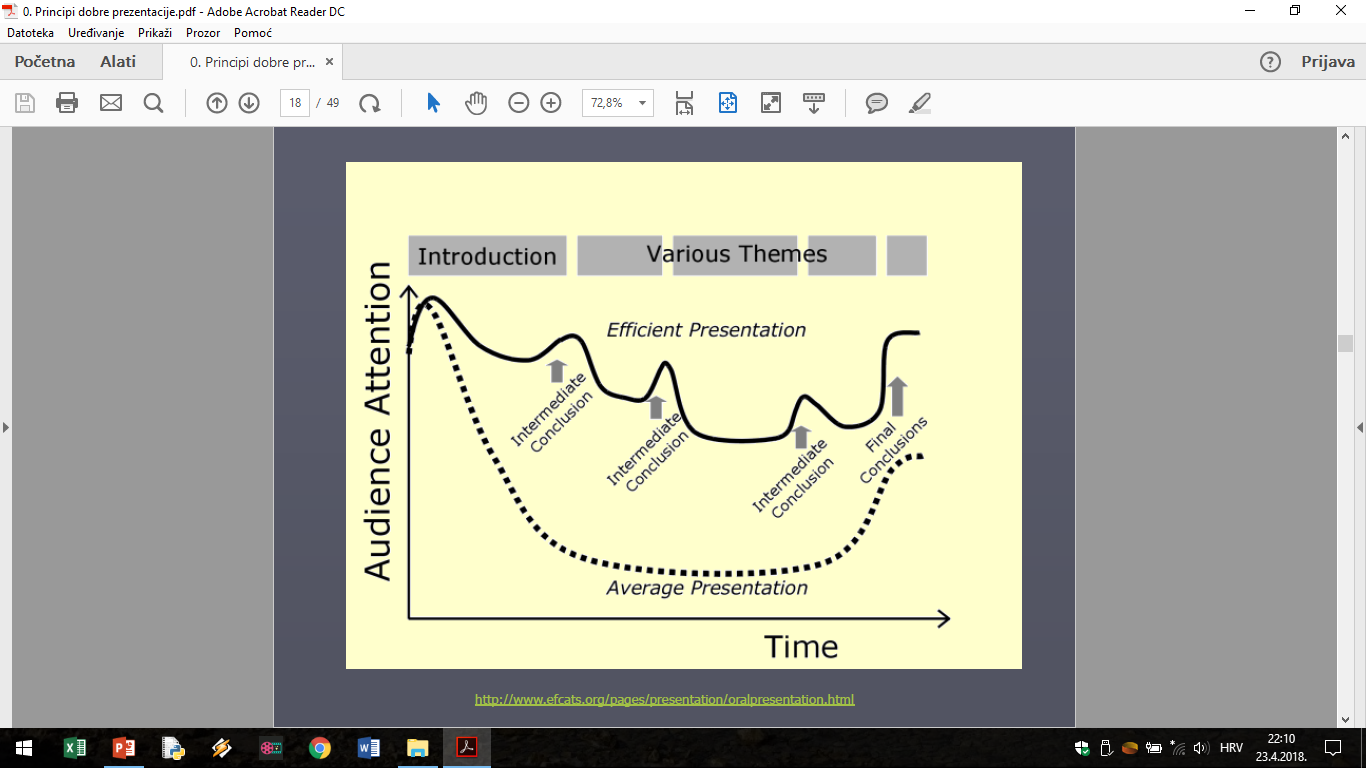 TIJEK prezentacije
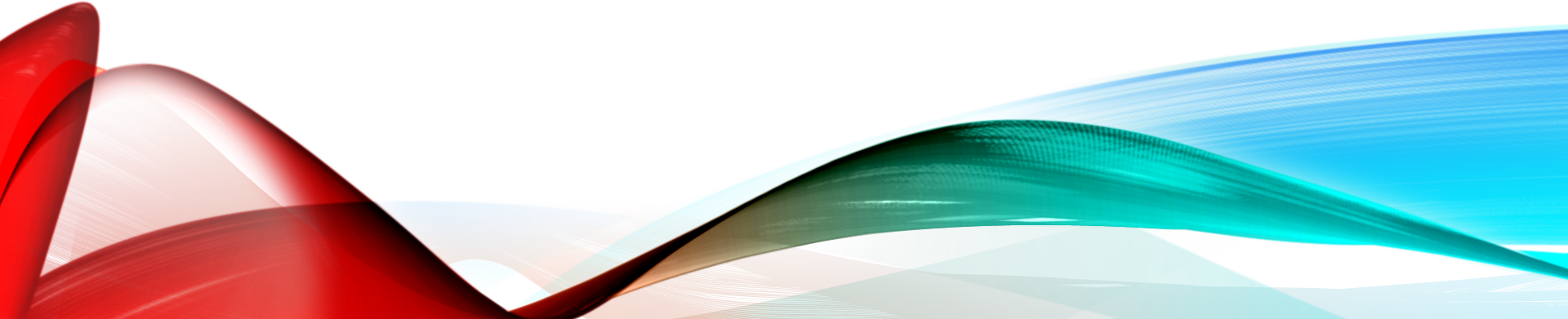 8/17
Natuknice za izradu prezentacije
Paziti na pravopis i gramatiku
Koristiti natuknice i nabrajanja umjesto gotovih rečenica
Pravilo 5x5
Kontrast između boje pozadine i boje fonta
Ne pretjerivati s bojama na slajdu
Koristiti konzistentan tip fonta
Paziti na veličinu fonta („Veće je bolje”)
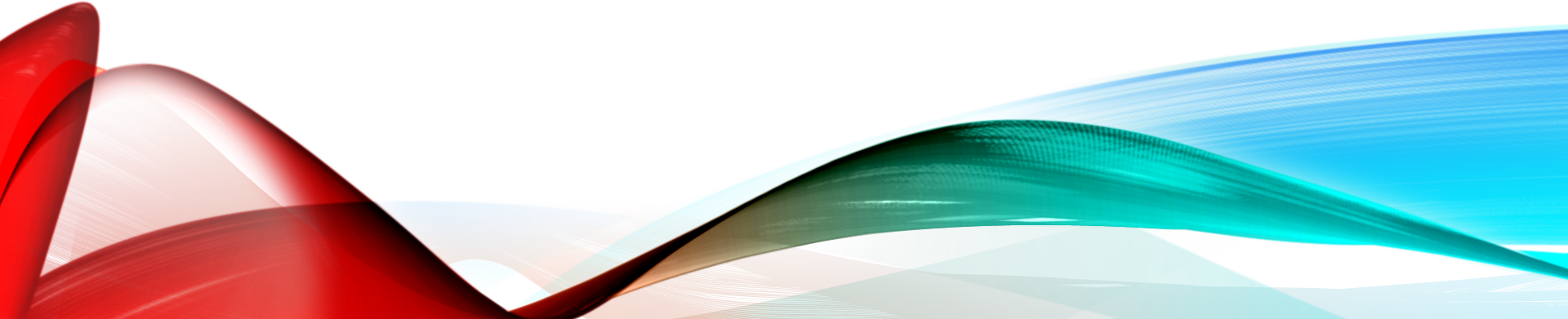 9/17
Dobar omjer ilustracija i teksta (poželjno je ispuniti veći dio slajda)
Koristiti:





Odlučiti se za jednu vrstu prijelaza i animacija
Numerirati prezentaciju
  (naslovni slajd se ne numerira)
Natuknice za izradu prezentacije
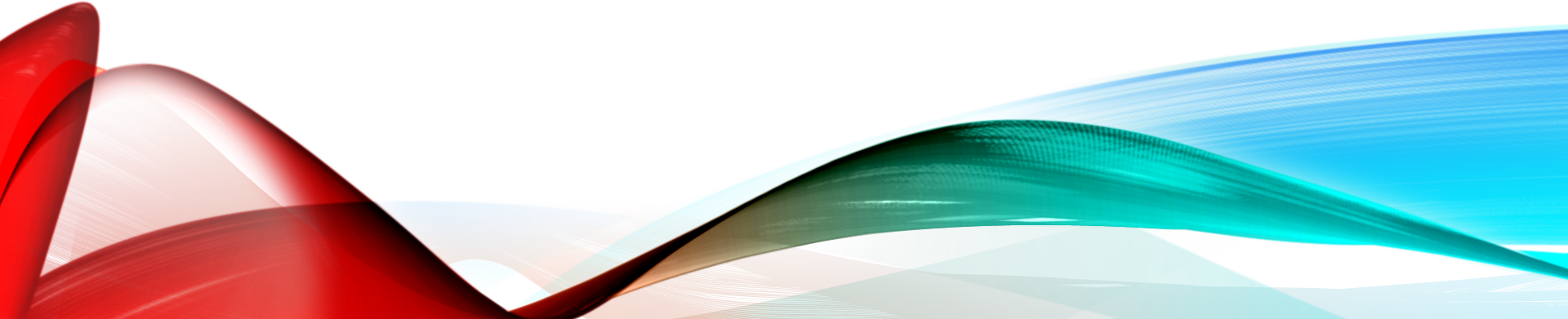 10/17
Primjeri dobrih slajdova
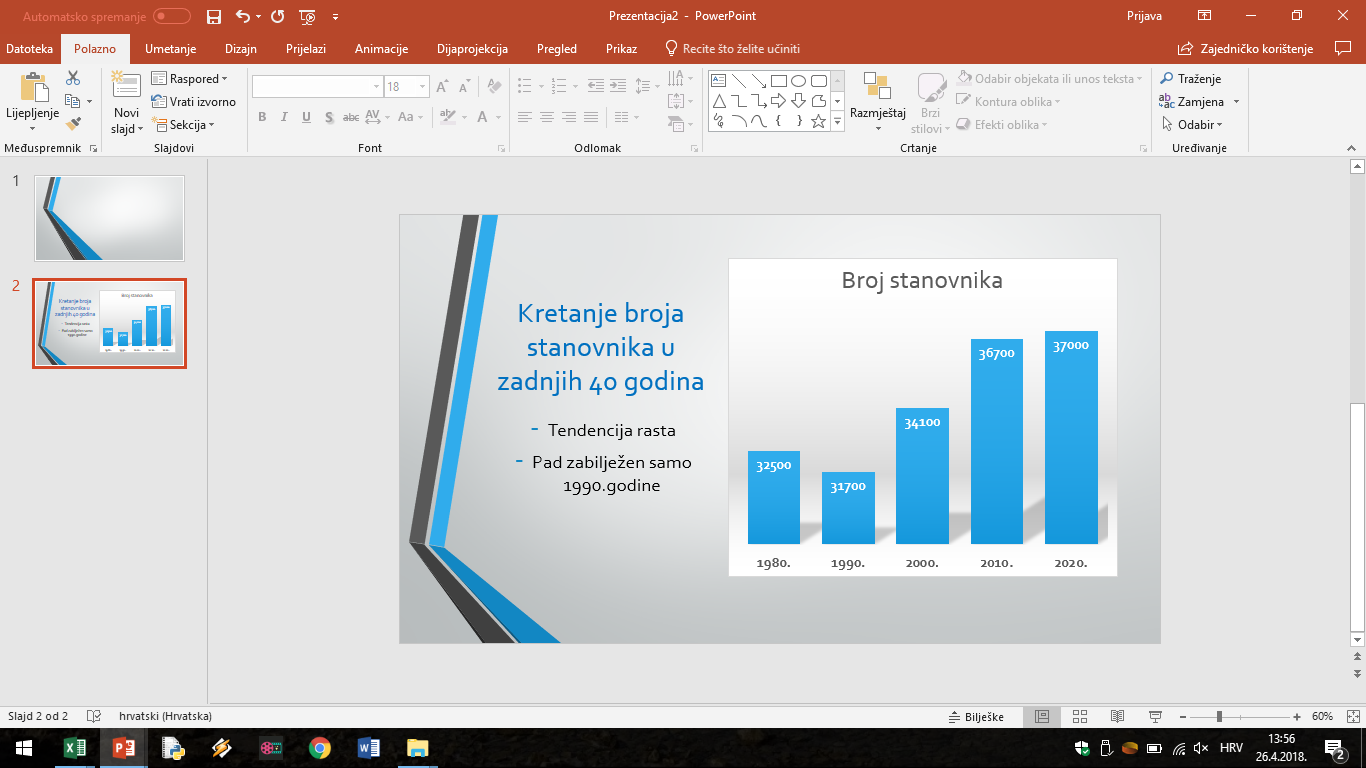 11/17
Prednosti umjetne inteligencije
Android robot
12/17
Morske orgulje
Zvuk energija mora (plima i oseka)
Moderna ikona grada
„Morska glazba”  strujanje i prolazak valova kroz glazbene cijevi
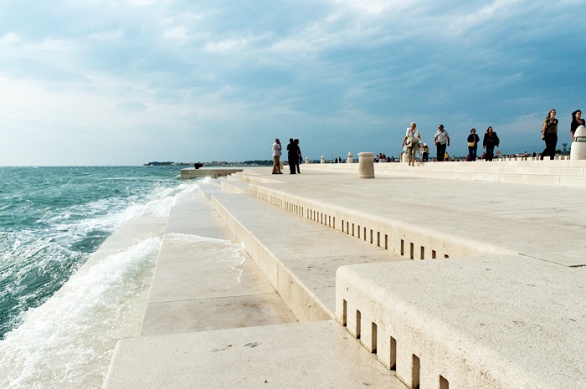 13/17
Primjeri LOŠih slajdova
Koala (lat. Phascolarctos cinereus) ili crnonosi medvjedak je sisavac tobolčar koji živi u Australiji visoko u krošnjama eukaliptusovogdrveća. Iako koala izgleda kao maleni plišani medvjed te se ponekad naziva i koala medvjedić, on u stvari nije nikakav medvjed, već sisavac tobolčar. Unatoč zakonskoj zaštiti, ipak je vrlo ugrožena vrsta jer neprestano gubi životni prostor zbog čestih požara kao i zbog širenja ljudskih naselja i gradnje prometnica unutar područja koja nastanjuje koala.
14/17
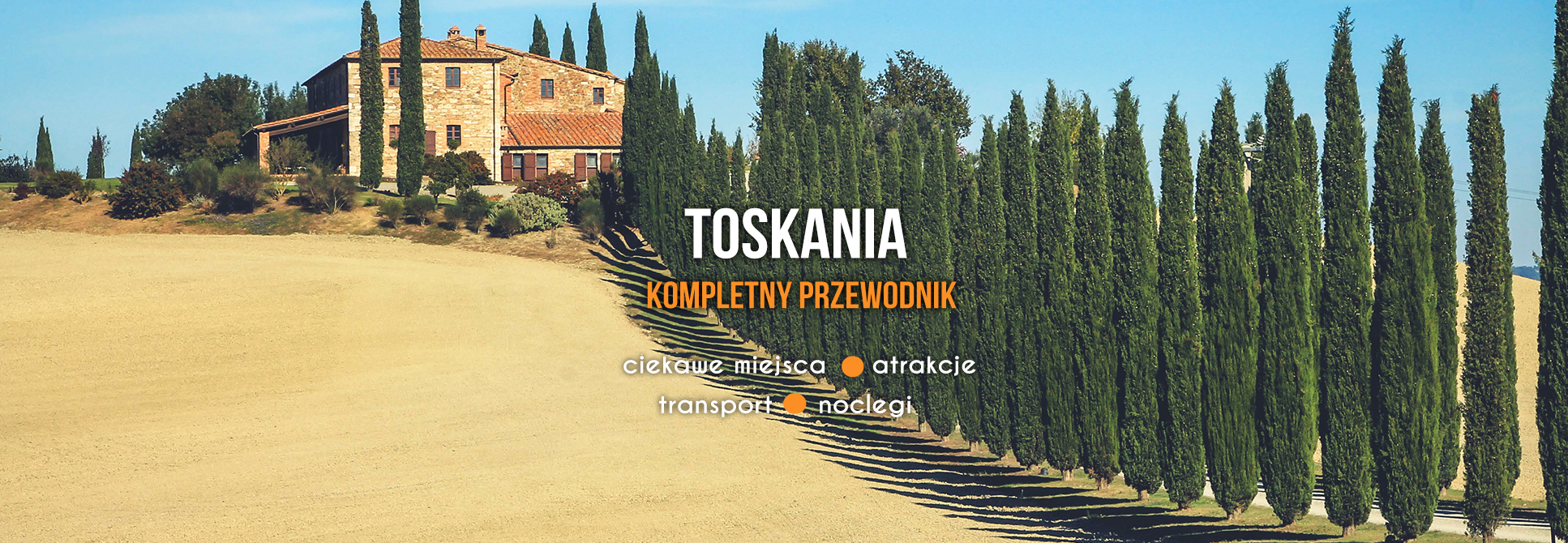 Toskana (tal. Toscana) je regija u središnjoj Italiji.
Graniči s regijama Lacij (na jugu), Umbrija (na istoku), Emilia-Romagna i Ligurija (na sjeveru), dok se zapadno od regije nalazi Tirensko more.
Toskana slovi kao jedan od najljepših dijelova Italije, a ima i oko 120 zaštićenih područja prirode.
Poznata turistička odredišta u Toskani su Firenca, Pisa, Lucca, Cortona, Maremma (u pokrajini Grosseto), Crete Senesi, Lunigiana, Garfagnana i Siena
15/17
Termoelekrane na ughljen
16/17
ZAPAMTITE!
Prezentacija nije literatura iz koje se uči!
Prezentacija je podsjetnik prilikom predavanja!
Izbjegavajte puno teksta i sitne slike!
Potrudite se da prezentacija bude kreativna, maštovita i zanimljiva! 

Kvalitetna prezentacija je pola puta do uspjeha!
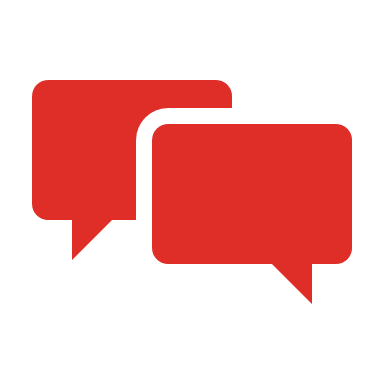 17/17